Seattle CollegesWinter Quarter Budget Town Hall
Thursday, February 6, 2025via Zoom

Dr. Rosie Rimando-Chareunsap, Chancellor Dr. Rachel Solemsaas, Acting Vice Chancellor of Finance & President of North
Joined by Dr. Chantae Recasner, Interim President, CentralDr. Monica Brown, President, South
Today’s Town Hall Plan
[Speaker Notes: Rosie]
Leadership Update


Central President
Dr. Chantae Recasner (VPI) Has been appointed as Interim President. Chris Sullivan is serving as Acting VPI at Central.

Vice Chancellor of Finance and Operations
Dr. Rachel Solemsaas will continue to serve in dual roles for the time being while we strengthen our budget environment and assess readiness for an open CFO search.
[Speaker Notes: Rosie]
Understanding our District Context
How do we relate as a district?
Established as a multi-college district in 1967 by WA State Legislative Action.

We have evolved significantly from the past. We will continue to evolve to better serve our students.

We are much stronger as a collective force.
[Speaker Notes: As we have sought to solve systemic challenges, we have come together by choice (e.g. Guided Pathways redesign, placement strategy revisions, centralized IT and HR, 

Use UW comparison]
The colleges’ primary functions are to teach and support students.

District’s primary functions are to enable the infrastructure and resources that support faculty and staff that teach and support students.
[Speaker Notes: As we have sought to solve systemic challenges, we have come together by choice (e.g. Guided Pathways redesign, placement strategy revisions, centralized IT and HR,]
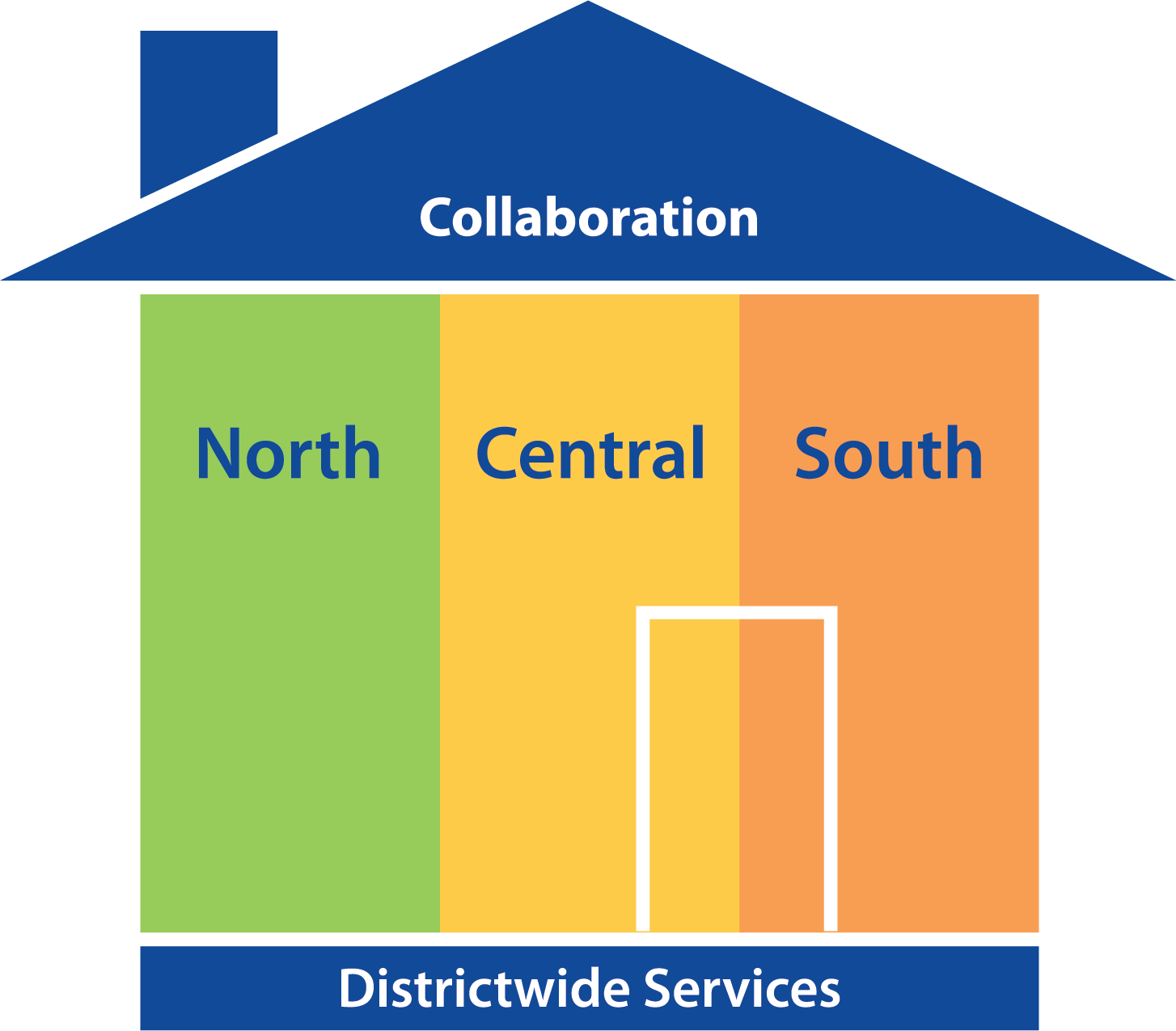 Functions that provide infrastructure that enable college-based direct instruction or service to students

Systems that support employees districtwide

Functions to serve districtwide reporting and compliance requirements

Specially-funded programs that serve students districtwide

Functions that connect, support or develop programming and resource districtwide
What are Districtwide Services?
[Speaker Notes: Functions that provide infrastructure that enable college-based direct instruction or service to students
Like Finance, IT, Library Technology, ctcLink, Starfish, Financial Aid processing, eLearning

Systems that support employees districtwide
Like IT, HR, Payroll, Communications and Web Services

Functions to serve districtwide reporting and compliance requirements
SEM, Compliance, Workforce Education

Specially-funded programs that serve students districtwide
International and Seattle promise

Functions that connect, support or develop programming and resources districtwide
Foundation, Communications, Strategic Enrollment Management and Strategic planning, student recruitment planning, Title III]
Accessibility, Community and Opportunity 
Advancement/Seattle Colleges Foundation
Chancellor’s Office & Board of Trustees
Communications/Public Relations
Compliance
eLearning
Enrollment Management
Faculty Development (with AFT)
Finance & Accounting
Human Resources
IT (incl. Library Tech., ctcLink, Starfish, etc.)
International Programs
Payroll & Benefits
Seattle Promise
Student Recruitment (districtwide)
Title III districtwide SIP grant
Web Services
Workforce Education
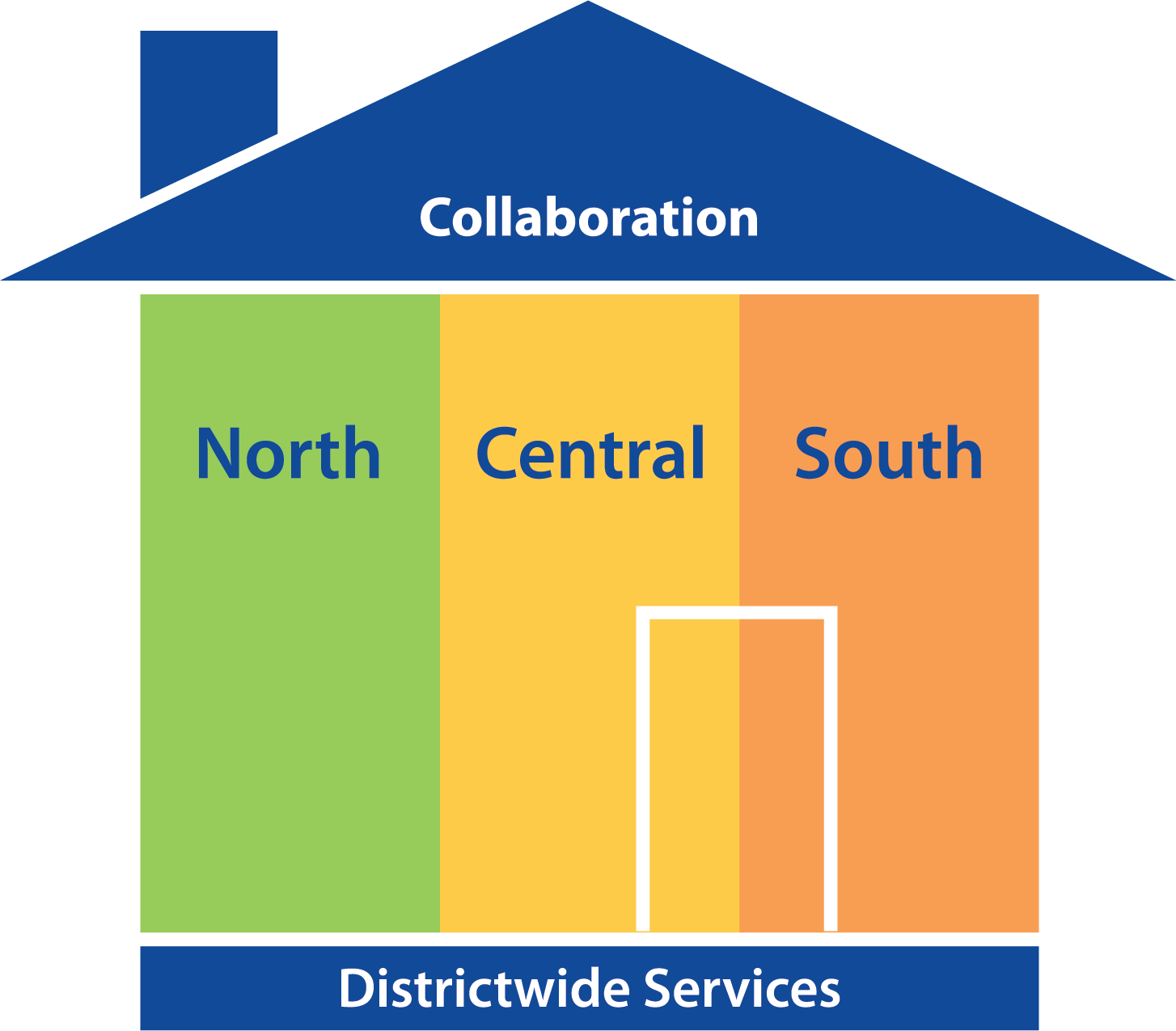 What are Districtwide Services?
*other distinct functions are included within some of these units
[Speaker Notes: It is very important to note that almost all of these functions are necessary at any single college in our system. But like Spokane and Pierce, we are a district, so a variety of functions are positioned centrally. 

It is important to understand our fundamental interconnectedness. District services are not people siloed away at Siegal. They are our colleagues across all the colleges, sitting in workspaces next door to you, participating on college committees, celebrating retirements and baby showers. 

Once again, we have evolved immensely compared to 10, 20 years ago. I should know, this week marks my 25th anniversary in the Seattle Colleges.]
How are we funded?
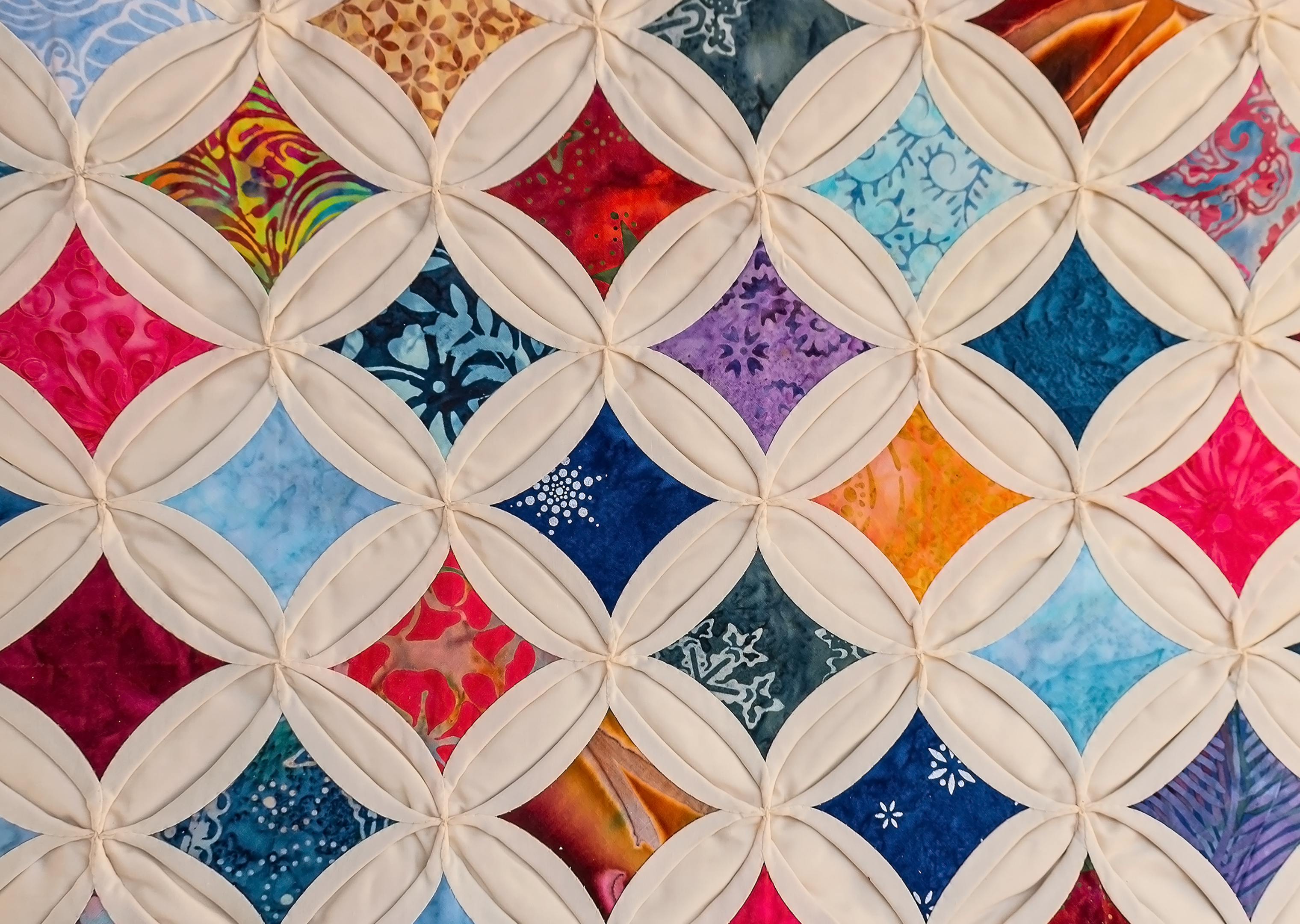 How we are funded – A patchwork
State allocation (based on FTEs), student achievement incentives and earmarks/provisos
Locally generated revenues (not from state) i.e. Running Start and International tuition
Auxiliary revenue (auxiliary functions provide additional, usually non-instruction based revenues such as rentals or services)
Relatively small amounts from various other sources
Learn more detail on the recently updated Budget Website
At a fundamental level, we are grossly underfunded for the services and instruction we are expected to provide. 

This leaves us to imperfectly weave a patchwork of revenue sources for an increasingly complex and costly endeavor, with slim margins to absorb changes to our expenses or enrollments.
How are we funded The Big Picture?
[Speaker Notes: UW Comparison

33K undergrads compared to our 30K headcount (IPEDs)
$9 BILLION budget, compared t our $199 million (but we don’t have athletics, graduate schools or medical schools) 
$5,5BILLIon endowment, and we are raising our first $60Million
https://finance.uw.edu/treasury/cef2024]
Enrollment Trends
Continuing Path to Financial Stability & Sustainability
Adopt Clear Fiscal Goals
Live within our Means (operating budget and self-support budgets)
Maintain prudent level of reserves 
Invest in the Future
Strengthen Budget Controls
Assure Data accuracy & integrity
Review budget roles and provide training
Board Directives
Budget Developments Since Nov 2024
Factors to consider
FY 24 Deficit means FY 25 Modifications (reductions)
State OFM error impact to FY 25 and FY 26
State's looming deficit
Fiscal impact of AFT Faculty and AFT Pro negotiations
Credibility of Data
Detailed analysis of State Allocation (with crosstab to dept expenditure budget)
Tuition Revenue modeling and projections (historical trend analysis and FTE projections)
Accounting for Interfund Transfers, including International Program overhead costs
Fund (cash) balance analysis by department
Position Control systems
FY 24 Recap

Seattle Colleges District closed the FY 24 with a net deficit of $12.5 16M or 8% of total expenditures.
The deficit resulted from:
Overestimated tuition revenues
Implementation of post pandemic staffing plans
Increased expenditures in personnel (salary increases), utilities, etc.
Remedies:
Update FY25 budget assumptions
Strengthen budgetary controls and reporting
Strengthen tuition revenue projections based on SEM approaches
Use cash reserves to cover deficit
[Speaker Notes: Suggested talking points:
*All three colleges overestimated state tuition.  However, the colleges also received additional international and running start revenues
*additional personnel especially for the district is implementation of staffing needed post pandemic in HR, Budget, etc.

Remedies
*The deficit will be covered by our cash reserves and despite this, we are still maintaining a healthy and prudent level of reserves.  In addition to meeting board mandated reserves, our plan continues to exceed that plus ensuring dedicated fund balances are maintained plus appropriate investment in our future.  A detailed cash balance report will be presented to the Board in Jan 2025
*The outcome of FY 24 closing also necessitates an update to our budget assumptions for FY 2025.  In addition to updating assumptions for tuition revenues, adjustments to the state allocation like OFM error would likely result to right sizing our FY 25 budget.  We plan to bring this to the board in December 2025
*Finally, work is underway to strengthen budgetary controls, including timely reporting and monitoring of personnel costs and other expenditures.]
FY 25 Modified Budget Status
FY 25 Projected Budget Deficit is projected at $30M.  This includes FY 24 deficits plus OFM error
Plans to mitigate this includes
Freeze savings estimated at $9.1M
Redirecting personnel costs to other funds
Use of Fund (Cash) Balance $21M
Seattle Colleges Unrestricted Cash Reserve
Budget Status FY 26 & Beyond
How are we responding?
Current/Recent Activity for FY25 (2024-2025)
How we will meet a $30M challenge?
Strategies to Explore
Other impacts are preparing for
The federal context
As if our local and state challenges were not enough…
We continue to monitor federal actions that may impact:
Federal financial aid
Federal grants such as TRiO, Title III, AANAPISI, NSF and others that directly serve many students
The potential impact or “chill” on international enrollments coming to the US
The immigration prerogative that will drive students away from enrolling in higher education
The environment that has nurtured and supported our work in Diversity, Equity and Inclusion for decades, and the resources that have been invested from public and private entities
Your three presidents and chancellor will continue to work hand-in-hand 

Weekly Budget Update emails on Thursdays
We will share updates, developments and resources on a weekly basis

Regular districtwide Budget Town Halls

Ongoing college Forums, Town Halls & Conversations

Engagement with shared governance bodies: College Councils, e.g.

Strategies may not be identical across the organization. We seek to honor the diversity of approaches and needs across the district’s entities, and build toward a collectively stronger fiscal environment.
What to expect moving forward
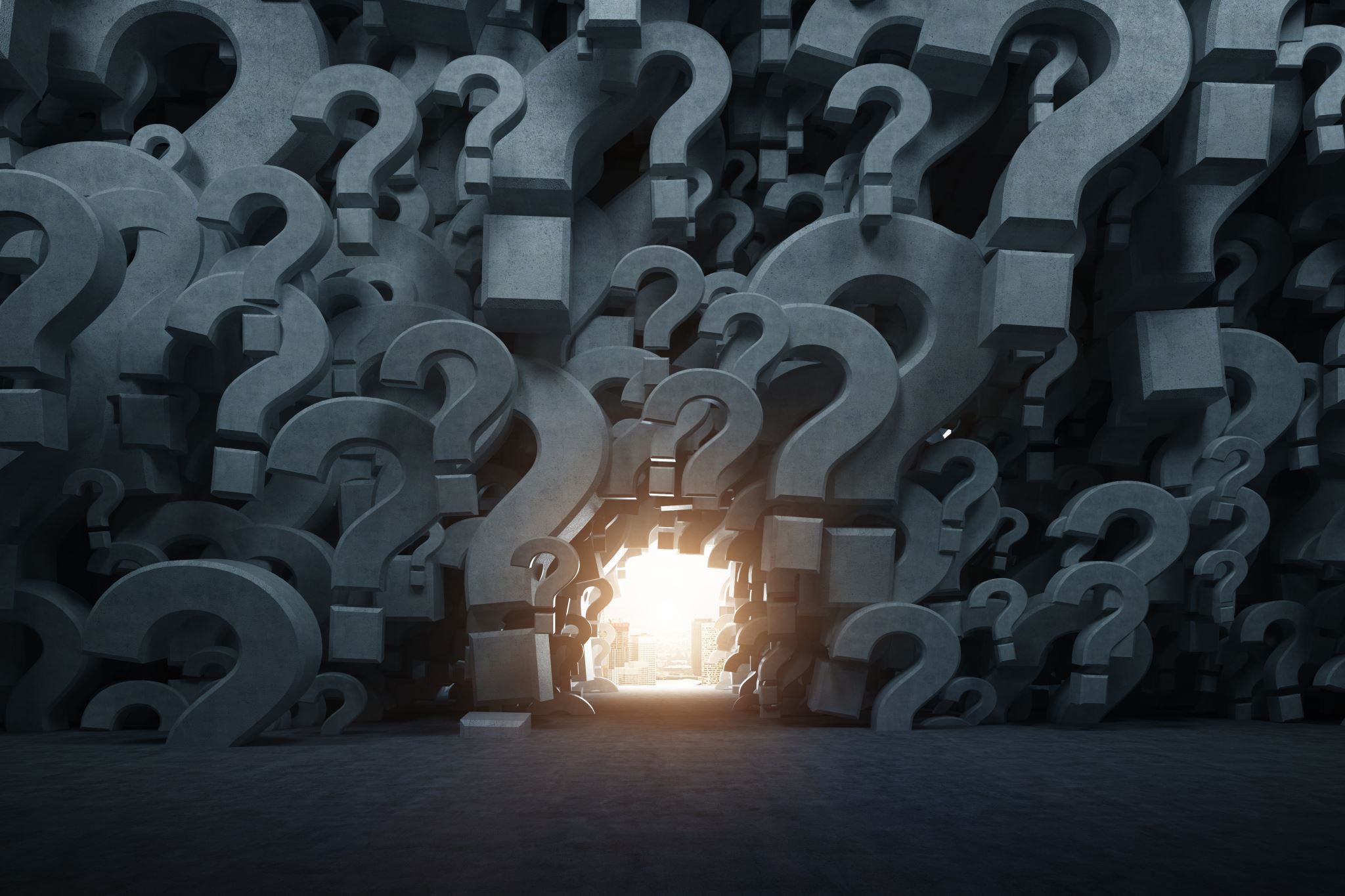 Questions and Discussion